Session 4: Closing the LoopStandards 5, 6, and 7Competencies and TransparencyOctober 2021
Training Objectives
To write a successful self-study report.
To present an approach to measure curriculum-based competencies.
To discuss the transparency requirements of resource adequacy and communications.
To participate in an exercise on measuring one of the five universal competencies.
2
Questions and Answers
Please use the Chat box at the bottom of the page to ask questions.
We will monitor questions throughout the session. 
Let us know the slide number or subject related to your question.
Questions will be addressed during the Question and Answer period.
3
Preconditions for Accreditation Review
Program Eligibility – establishes that the program is qualified for and capable of being evaluated.
Public Service Values – the mission, governance, and curriculum of eligible programs shall demonstrably emphasize public service values. 
Primary Focus – only master’s degree programs that prepare students to be leaders, managers, and analysts in the professions of public service.
Course of Study – the normal expectation for students studying for professional degrees in public service is at least 36 semester credit hours of study.
4
Self-Study Report
The overarching goal of the 2021 Accreditation Institute is to help participants write a successful and meaningful self-study report.
The ultimate goal is to obtain accreditation, which provides a reliable and trustworthy indication of value and quality to all stakeholders of the respective program.
5
Universal Required Competencies:Standard 5.1
The program will adopt a set of required competencies related to its mission and public service values as the basis of its curriculum.
6
Universal Required Competencies:Standard 5.1
The required competencies will include five domains, tailored and operationalized to reflect the program’s mission: the ability
To lead and manage in public governance;
To participate in and contribute to the policy process;
To analyze, synthesize, think critically, solve problems, and make evidenced-informed decisions in a complex and dynamic environment;
To articulate, apply, and advance a public service perspective;
To communicate and interact productively and in culturally responsive ways with a diverse and changing workforce and society at large.
7
COPRA Expectations for Standard 5.1
Programs should have completed one full cycle of assessment for student learning outcomes in at least three of the universal competency domains. 
One full cycle for one universal competency domain will be documented in the self-study report.
If programs move to the site visit phase, they should be prepared to provide the site visit team with evidence of one full cycle for two additional universal competencies (total of 3) and evidence of progress on all.
Programs should provide a detailed assessment plan, which includes direct outcomes as well a timeline for sustainable assessment of the universal competencies moving forward.
8
Basis of Judgment:Standard 5.1
It is expected that all students in a NASPAA-accredited degree program will have the opportunity to develop knowledge and skills on each of the five universal required competencies.  The program shows that it requires the five universal competencies of public and nonprofit affairs, policy and administration and links them to the program mission.  The program defines each of the required competencies in terms of at least one student learning outcome (but there may be more than one) and demonstrates student achievement of those competencies at the program-level.  

Once the student learning outcome(s) is established, the program should identify where the outcome is measured, what is used to measure it, how the measure is directly assessed, and how the analysis of the resulting data has led to programmatic improvement. Therefore, the result of the assessment of student learning outcomes is demonstrable evidence of how the student performed on the specific student learning outcome (rather than in a course or on an assignment). The feedback loop is demonstrated by how the program used these performance data to make programmatic decisions.
9
Basis of Judgment:Standard 5.1
The student learning assessment process should be detailed in a concrete plan for implementation of a long-term, sustainable assessment enterprise, appropriate for the program’s mission, goals, and structure. The program should discuss and document its assessment development and provide an assessment plan, which includes the strategies underlining the assessment of student learning outcomes, as well as its approach to programmatic improvement. The assessment plan should further detail direct (and indirect, as needed) measures, the use of rubrics for evaluation, faculty and stakeholder involvement, analysis procedures, and how the analysis is used for overall program improvement.

The emphasis that a particular program places on each of these competencies is consistent with its mission.  An accredited program need not assess all competencies every year or cohort, but rather at a frequency appropriate for its mission and goals.  However, assessing each competency only once during a seven-year accreditation cycle would not likely be sufficient for conformance in most programs.
10
Mission-Specific Required Competencies:Standard 5.2
The program will identify core competencies in other domains that are necessary and appropriate to implement its mission.
Programs have the flexibility to expand upon the universal required competencies within the context of their mission statements.
11
Basis of Judgment:Standard 5.2
The program states each mission-specific required competency and links them to the program mission.  The program defines each of the mission-specific required competencies in terms of at least one student learning outcome (but there may be more than one).  The emphasis that a particular program places on each of these competencies is consistent with its mission.
12
Mission-Specific Elective Competencies:Standard 5.4
Professional Competencies: The program will ensure that students apply their education, such as through experiential learning and interactions with practitioners across the broad range of public service professions and sectors.
13
Basis of Judgment:Standard 5.4
The program assures that all students will have at least one experiential learning exercise and/or interaction with practitioners.  The program may indicate that additional opportunities are available to students, but not required.
14
Identifying and Measuring Competencies
There is no one standard process for identifying and measuring competencies; therefore, programs are encouraged to review peer examples.1
Identifying and measuring student competency attainment, however, is not the same as assigning course grades.

1. The process of identifying and measuring competencies presented in this training is based on Rivenbark and Jacobson. 2014. Three Principles of Competency-Based Learning: Mission, Mission, Mission. Journal of Public Affairs Education, 20 (2): 181–192.
15
Identifying and Measuring Competencies
The program begins with its mission and public service values, understanding the context for identifying curriculum-based competencies.
16
Identifying and Measuring Competencies
The program identifies the dimensions of the competency that are relevant to its contextual setting – mission and values.
17
Identifying and Measuring Competencies
The program identifies where student learning outcome is measured, what is used to measure it, and how it is assessed.
18
Identifying and Measuring Competencies
The program creates an instrument for assessing student attainment for each competency.
19
Using Competencies
An Assessment Cycle
Definition of student learning outcome for the competency being assessed;
Evidence of learning that was gathered;
How evidence of learning was analyzed;
How the evidence was used to implement change(s) or the basis for determining that no change was needed, which represents closing the loop.
20
Using Competencies
Programs collect their competency data on an annual basis – best practice.
Program directors share the information with faculty governance, focusing on areas that need improvement – best practice.
Strategies for improvement are identified and implemented with the context of the program’s mission, public service values, and curriculum.
Programs must describe their assessment cycles as part of accreditation process, including examples of making and not making changes.
21
Resource Adequacy:Standard 6.1
The program will have sufficient funds, physical facilities, and resources in addition to its faculty to pursue its mission, objectives, and continuous improvement.
Programs must provide contextual information on how this standard is related to standard 2.1 of administrative capacity, standard 4.3 of student support, and other relevant standards.
22
Resource Adequacy:Standard 6.1
Resources can include, but not limited to, budget, information technology, library services, supporting personnel, instructional equipment, offices, classrooms, and meeting areas.
The transparency aspect of this standard is articulating how program stakeholders are informed on current and future resource needs. Stakeholders include:
University administration, departmental administration, faculty governance, students, and alumni boards
Ongoing strategies also are identified when interacting with these stakeholders to maintain and expand resources.
23
Basis of Judgment:Standard 6.1
The Commission will rely on the program’s analysis of the resources required for initiatives associated with its mission. The Commission is less concerned with the absolute budget amounts allocated to the program, the size of classes, or the arrangements made for program administration. Instead, the Commission is concerned with the extent to which those budget amounts, class sizes and program administration arrangements are sufficient to pursue the program’s mission. 
For additional information on this Basis of Judgment see the 2019 Self-Study Instructions (pp. 69-70).
24
Communications:Standard 7.1
The program will provide appropriate and current information about its mission, policies, practices, and accomplishments – including student learning outcomes – sufficient to inform decisions by its stakeholders such as prospective and current students; faculty; employers of current students and graduates; university administrators; alumni; and accrediting agencies.
25
Communications:Standard 7.1
The program will provide student data (ARY-5) as part of the accreditation process on initially enrolled students, graduating within identified time lengths, and total students persisting to graduation (see standard 4.3).
The transparency aspect of this standard is including these student data, along with the other required information, on the program’s website, ensuring that the consumers of these data (prospective and current students) can make informed decisions.
Data (and links) should be updated at least annually to be considered “current.”
26
Basis of Judgment:Standard 7.1
The program should provide evidence that communications with its stakeholders demonstrate accountability, transparency, and ethical practice in the following ways:
The courses, specializations, and services the program offers are consistent with the claims it makes, such as in its literature, emails, and webpage, and with its mission.
The program publicizes its admission policies. Goals, policy, and standards, including academic prerequisites, are clearly and publicly stated. Admission policies should specify differences for pre-service, in-service, and other categories of students and reflect specific concern for diversity.
The program describes how it assesses competencies and how well students perform on those measures.
The program reports on the placement and career progress of its graduates and the qualifications and accomplishments of its faculty.
The program reports on the completion rates of its graduates. 
The program explains to prospective students the cost of attendance (tuition and fees) and ethically communicates information regarding opportunities for financial assistance.
The program is expected to ensure ongoing accuracy in all external media on an annual basis.
27
Exercise
The MPA program at Big Sky University tracks the below competency, including that no curriculum changes were made after the assessment cycle. Do you have any concerns with this approach?
28
Questions and Answers
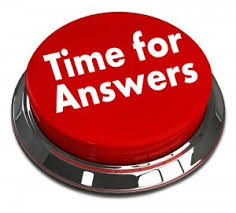 29
Conclusion
Key takeaways from this training session are to identify and measure meaningful curriculum competencies and student learning outcomes and ensure that resource adequacy and communications are meaningful dimensions of program management.
30
Wrapping Up the 2021 AI
Setting the stage with mission, values, and outcomes
Addressing the fundamentals of governance and operations
Closing the loop with competencies and transparency
By Friday, October 29, please complete the Post-AI Survey (only for October 27 attendees).
31